Project: IEEE 802.15 Working Group for Wireless Personal Area Networks (WPANs)

Submission Title: [Opening Plenary Information]	

Date Submitted: March 11, 2012	

Source: Rick Alfvin, Vice Chair IEEE 802.15 
Affiliation: Verilan, Inc. 
	7327 SW Barnes Rd. #215, Portland, OR 97225
	Voice: +1 585 781-0952, FAX: +1 503 224-8833, E-Mail: alfvin@ieee.org
Re: 
Abstract:	Opening Plenary Presentation
Purpose:	Supporting information for WG Agenda.
Notice:	This document has been prepared to assist the IEEE 802.15.  It is offered as a basis for discussion and is not binding on the contributing individual(s) or organization(s). The material in this document is subject to change in form and content after further study. The contributor(s) reserve(s) the right to add, amend or withdraw material contained herein.
Release:	The contributor acknowledges and accepts that this contribution becomes the property of IEEE and may be made publicly available by 802.15.
March 2012
Rick Alfvin (Verilan, Inc.)
Slide 1
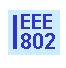 802.15
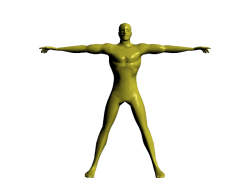 77th Session of meetings of the IEEE 802.15 Working Group for Wireless Personal Area Networks
March 12-15, 2012

Hilton Waikiola Village
Waikoloa, HI USA
March 2012
Rick Alfvin (Verilan, Inc.)
Slide 2
MEETING RESOURCES
Wireless Network
IEEE 802.11 a/b/g coverage in all meeting rooms
Open SSID: VeriLAN
Secure SSID: VeriLAN.1x (Username: IEEE/ Password: IEEE)
Links to Document DOWNLOADS
http://newton.events.ieee.org 
Document UPLOADS and document control numbers ONLY
https://mentor.ieee.org 
Attendance
https://murphy.events.ieee.org
Verilan Network Help Desk is across from registration desk.
Visit for ALL network related questions
March 2012
Rick Alfvin (Verilan, Inc.)
Slide 3
ATTENDANCE
16 Regular Time Slots
MUST attend at least 12 Time Slots to meet the minimum 75% attendance requirement.
Attendance closes at the end of the 802.15 closing plenary on Thursday evening. 
All requests for corrections to attendance credit must be submitted to Rick Alfvin by the end of the closing plenary.
March 2012
Rick Alfvin (Verilan, Inc.)
Slide 4
802.15 WG VOTERS SUMMARY
As of March 11, 2012
187 Voters
  30 Nearly voters
  94 Aspirants
March 2012
Rick Alfvin (Verilan, Inc.)
Slide 5
WG Letter Ballots
Three important things to remember
Read the instructions.
Pay attention to the instructions.
Follow the instructions.
March 2012
Rick Alfvin (Verilan, Inc.)
6
Any questions?
March 2012
Rick Alfvin (Verilan, Inc.)
Slide 7
Thank you!…and have a great week
March 2012
Rick Alfvin (Verilan, Inc.)
Slide 8